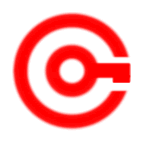 www.studymafia.org
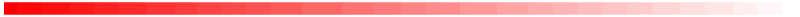 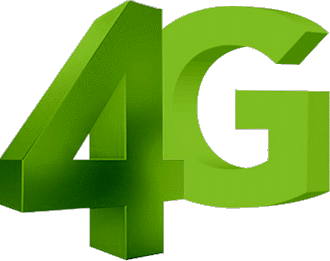 Seminar 
On 
4G Technology
Submitted To:				          			    Submitted By:
www.studymafia.org                 		    www.studymafia.org
CONTENTS
INTRODUCTION
OBJECTIVES   AND  APPROACHES
DEVLOPMENT FROM 1G TO 4G
PRINCIPAL  TECHNOLOGIES
DEVELOPMENTS 
APPLICATIONS  AND  ADVANTAGES
REFERENCES
INTRODUCTION
4G is the short term for fourth-generation wireless. It is still a research lab standard , the stage of broadband mobile communications that will supersede the third generation (3G). It is expected that end-to-end IP and high-quality streaming video will be among 4G's distinguishing features. 
A  4G  system  will  be  able  to  provide  a  comprehensive   IP  solution  where  voice , data  and  streamed  multimedia  can  be  given  to the users  on  “ Anytime Anywhere ”  basis  and  higher  data  rates than the previous generations.
It  will  be  a  fully  IP  based  integrated  system  capable  of  providing  between  100 Mbps  to  1 Gbps  in  both  indoor  and  outdoor  with  premium  quality  and  high   security. 
 It is  going  to  be  launched  in  the  year 2010.
OBJECTIVE
4G  is  being developed to  accommodate  the Quality  of  Service  (QOS)  and  rate  requirements  set  by  forth  coming  applications  like
     1. MMS (Multimedia Messaging Service).
     2. Wireless Broadband Service.
     3. Video  Chat.
     4. Mobile  TV.
     5. Digital  Video  Broadcasting.
     6.  High  Network  Capacity.
     7.   Data Rate of 100 Mbps for mobile and 1 Gbps  while stationary .
     8.   Smooth  handoff across heterogeneous network..  
     9.   Seamless Connectivity and  Global  Roaming across  multiple networks.
Time-line from 1G to 4G and beyond:
The first generation, 1G wireless mobile communication systems, was introduced in the early 1980s. 1G wireless was analog and supported the first generation of analog cell phones with the speeds up to 2.4kbps. 
 The second generation, 2G system, fielded in the late 1980s.It was planned mainly for voice transmission with digital signal and the speeds up to 64kbps. 
The third generation, 3G wireless system, also called UMTS (Universal Mobile Telecommunications Standard). , was developed in the late 1990s .3G is not only provided the transmission speeds from 125kbps to 2Mbps, but also included many services, such as global roaming, superior voice and video quality. 
The fourth generation, 4G is a conceptual framework just raised in 2002. The speeds of 4G can theoretically be promised up to 1Gbps. The beyond will be 5G with incredible transmission speed with no limitation for access and zone size.
GENERATIONS TIMELINE :
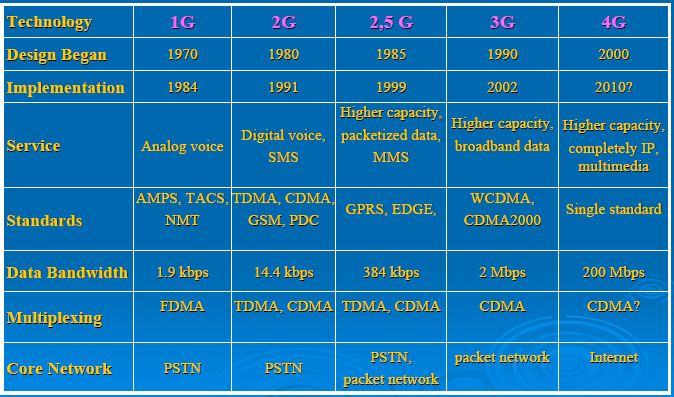 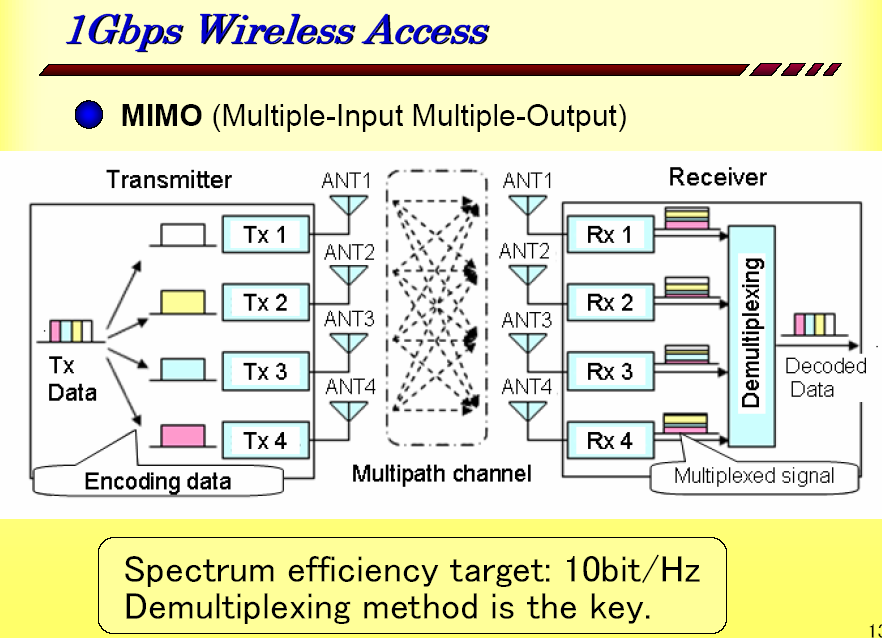 Telecom Companies Developing 4G
NTT  DoCoMo  (JAPAN)
DIGIWEB  (IRELAND)
SPRINT  (CHICAGO)
VERIZON  WIRELESS
VODAFONE  GROUP
AMERICAN  WIRELESS  PROVIDER CLEARWIRE   ETC..
APPLICATIONS
The  applications of 4G  are  called  “KILLER APPLICATIONs”  as it  is going  to bring  to revolution in the internet world.
   -- High Speed  Data Rate  due to which a  movie
      can be downloaded in 2 to 3 minutes.
   -- More Security.
   -- Video Conferencing.
   -- Higher  Bandwidth.
   -- Global Roaming.
ADVANTAGES
High Speed:–  Data Rate of 100 Mbps for mobile and 1 Gbps  while stationary. 
Global Standard:-4G will be a global standard that provides global mobility and service portability so that service provider will no longer be limited by single-system.
Low Cost:– Access technologies, services and applications can unlimitedly be run through wireless backbone over wire-line backbone using IP address.
[Speaker Notes: APPLICATIONS]
4G Phones:
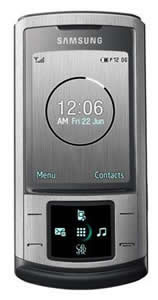 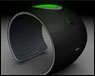 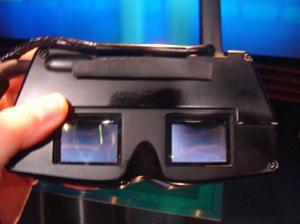 T3’s 3D GOGGLE PHONE
NOKIA’s WRISTBAND 
PHONE
SAMSUNG :
FUTURE OF 4G:5G (completed WWWW:World Wide Wireless Web):
The idea of WWWW, World Wide Wireless Web, is started from 4G technologies. The following evolution will based on 4G and completed its idea to form a Real wireless world. 
Thus, 5G should make an important difference and add more services and benefit to the world over 4G. 5G should be a more intelligent technology that interconnects the entire world without limits.
CONCLUSION
As the history of mobile communications shows, attempts have  been made to reduce a number of technologies to a single global standard.
4G seems to be a very promising generation of wireless communication that will change the people’s life in the wireless world.
4G is expected to be launched by 2010 and the world is looking forward for the most intelligent technology that would connect the entire globe.
REFERENCES
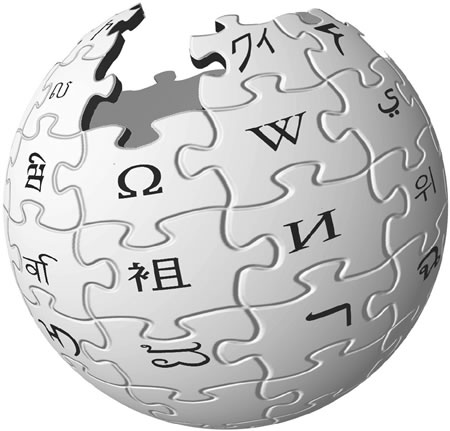 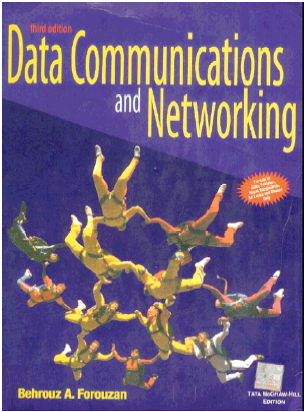 www.3g4g.co.uk/4g
4G Prototype Testing    by 
   W. Knight 
    www.studymafia.org
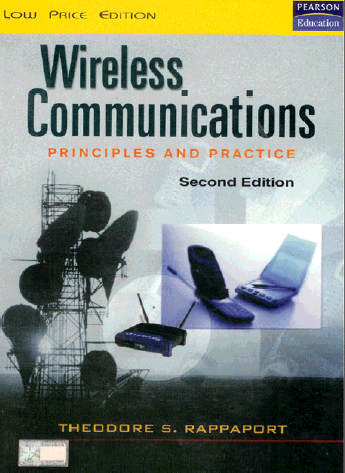 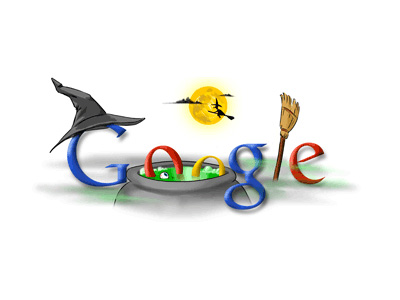 Th@nk U....